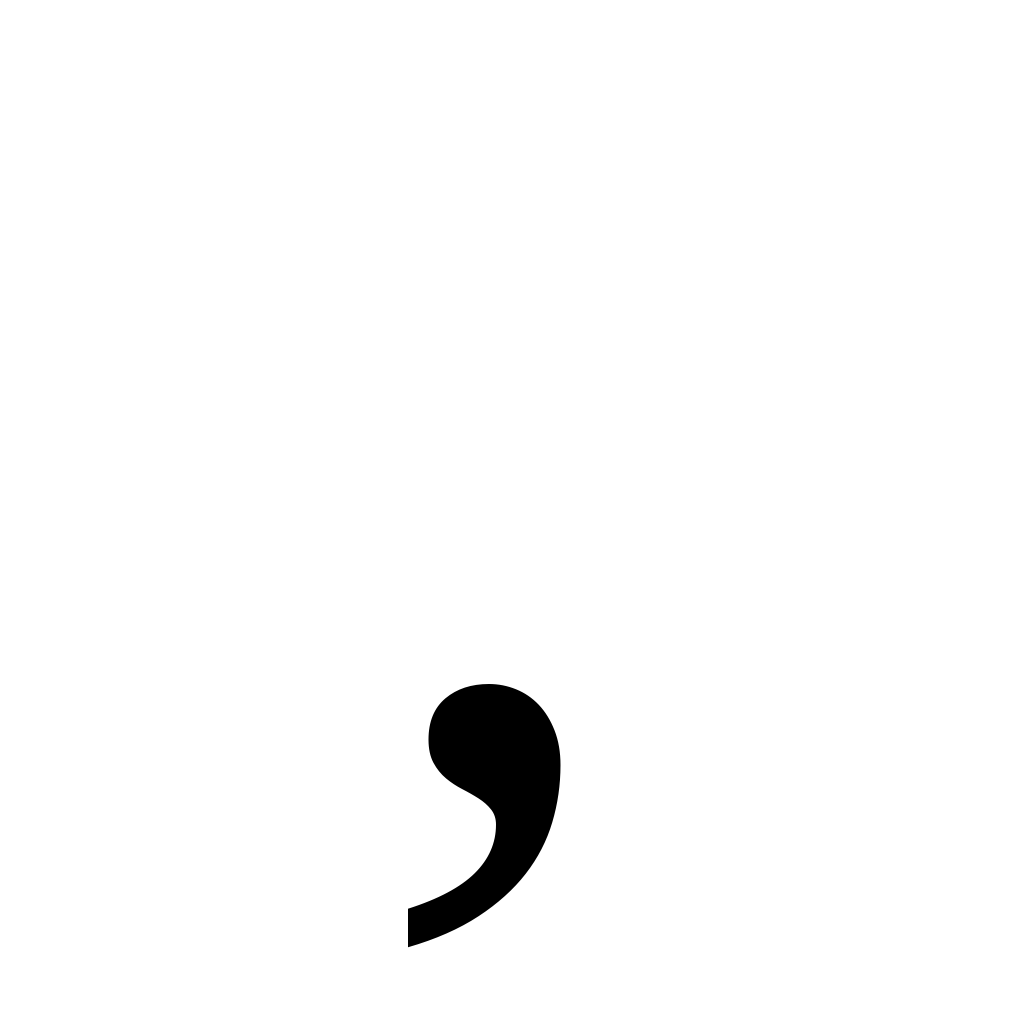 Punctuation Notes
Commas to set off sentence openers
Dependent and Independent
Dependent- 
A baby depends on his mother to take care of him. He cannot be left alone.
A dependent clause also cannot be left alone because it is not a complete sentence.
Independent-
A college student feels independent because they are living on their own.
An independent clause is a complete sentence and can be left on its own. It has a subject and a verb (predicate).
Practice:Dependent or Independent?
If it is dependent, cradle your arms as if you are holding a baby.

If it is independent, put your fist in the air as if you are declaring your freedom.
Dependent or Independent?
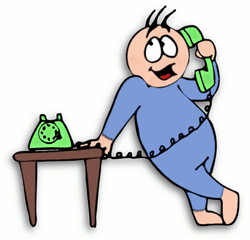 You should call your mother
Dependent or Independent?
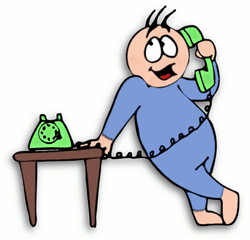 You should call your mother
You should call your mother
         independent clause
Dependent or Independent?
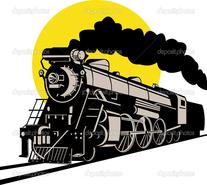 On the train
Dependent or Independent
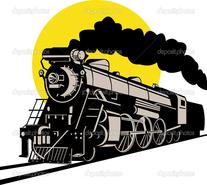 On the train

No subject, no verb= dependent clause
Dependent or Independent?
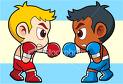 He fights
Dependent or Independent?
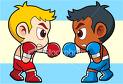 He fights
              S      V
  independent clause
Dependent or Independent?
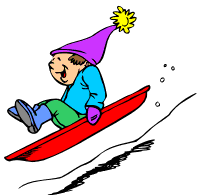 Winter is here
Dependent or Independent?
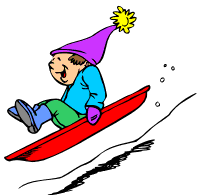 Winter is here   S         V
  independent clause
Dependent or Independent?
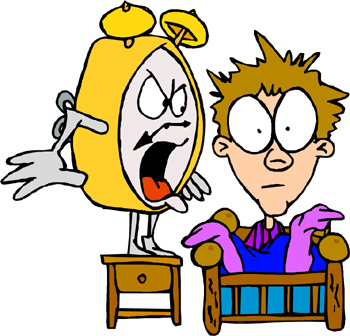 Waking in the morning
Dependent or Independent?
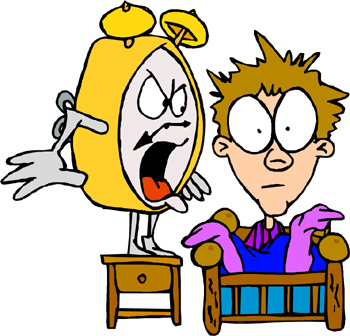 Waking in the morning

No subject & verb= dependent clause
Dependent or Independent?
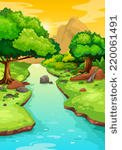 Over the river, through the woods, and beyond the mountains
Dependent or Independent?
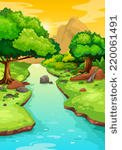 Over the river, through the woods, and beyond the mountains
No subject & verb= dependent clause
Dependent or Independent?
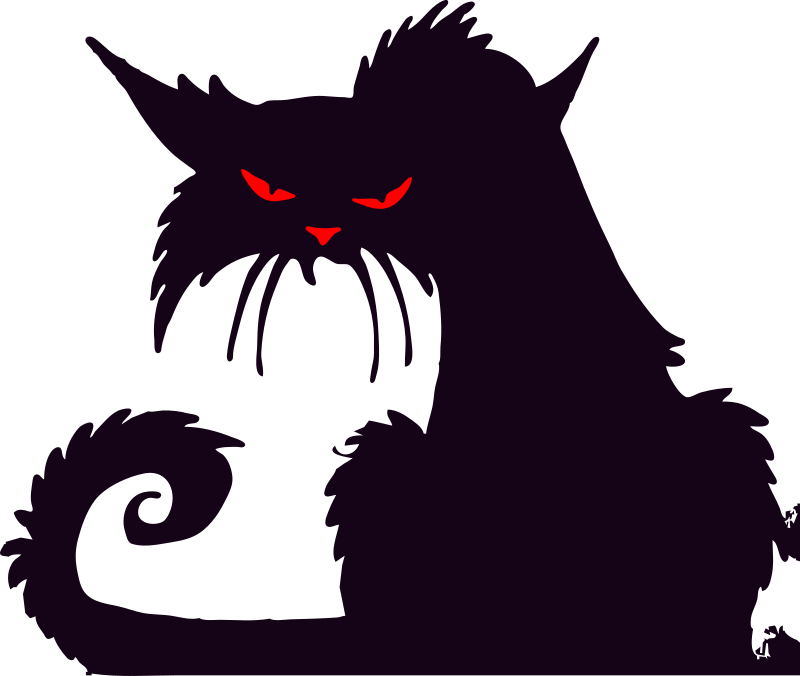 cats are evil
Dependent or Independent?
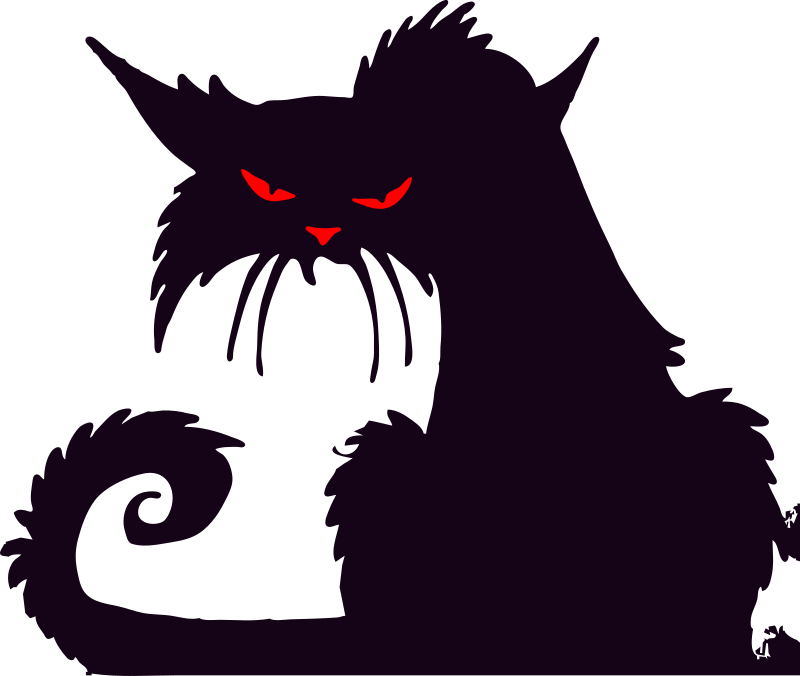 cats are evil
  independent clause
An opener/beginner is:
A dependent clause at the beginning of a sentence. 
It is ALWAYS set off by commas.

Opener (dependent) ,  sentence (independent).

Example: 
Through the haystack, the mouse ran.
Use commas to set off a prepositional phrase sentence opener
What is a prepositional phrase?
A group of words that starts with a preposition and ends with a noun or pronoun. 
A prepositional phrase is NOT a complete sentence.

[through the haystack]
[around the corner]
[during the game]
Use commas to set off aparticipial phrase sentence opener
What is a participial phrase?
A group of words that starts with a “ing” or “ed” verb and ends with a noun. 
A participial phrase is NOT a complete sentence.

Tired of running
Blinking in the bright sunlight
Review
An opener has the following format:

Opener (dependent) ,  sentence (independent).